BAR Meeting PresentationOctober 24, 2024Financial Data Accessibilityfor Department Managers& Financial Services StaffBill StormsCentralia College
The players
Nikki Sprague – Director, Fiscal & Business Services
Cliff Frederickson – Director, Budgets
Carrisa Brown – Assistant Director, Fiscal & Business Services
Bill Storms – PT/Special Projects/Recovering IT Director
Topics
Where data resides 
Options for accessing data
Examples of Posting useful information to Sharepoint - Cliff
Examples using Tableau
Examples using Access               (FMSQuery meets FINQuery)
Hopefully this is not how this turns out.
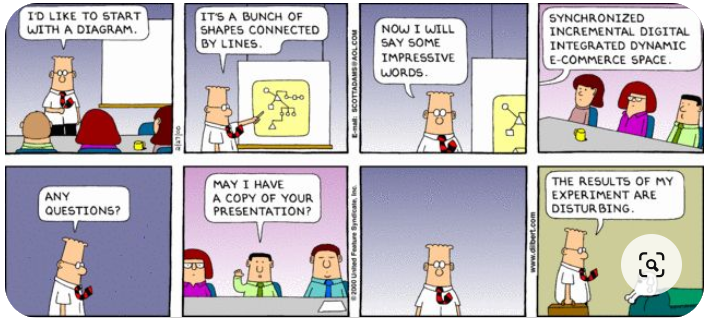 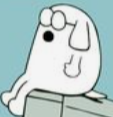 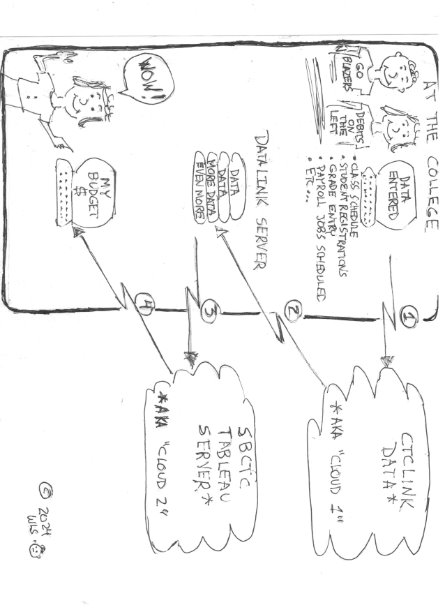 Where Data Resides?
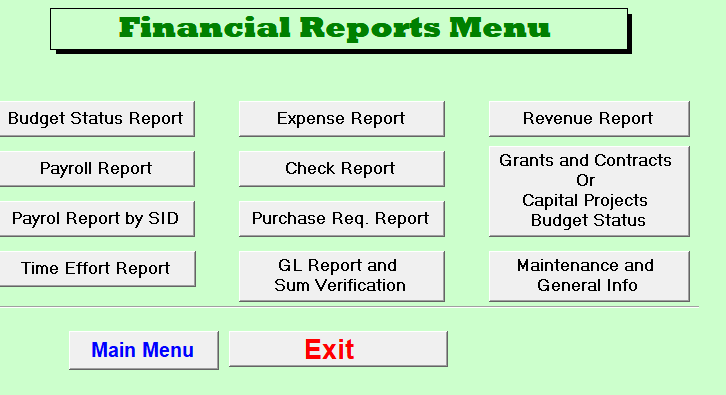 At the College (usually)
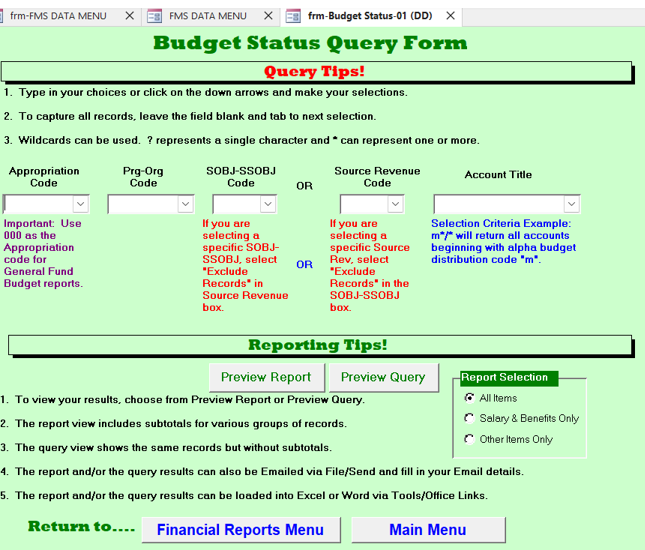 2. Options for Accessing Data
Posting to Sharepoint – Cliff 
CTCLINK PSQUIRIES /REPORTS
Tableau Dashboards                                      (or similar)
 Microsoft Access (FMSQuery-like)
Centralia College’s Approach
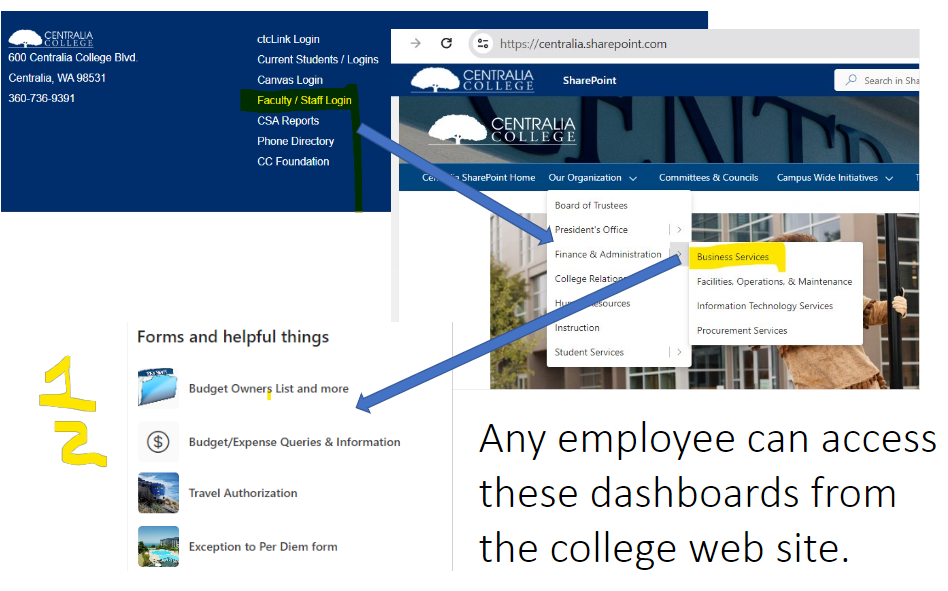 Cliff’s useful worksheet in Sharepoint:
Cliff
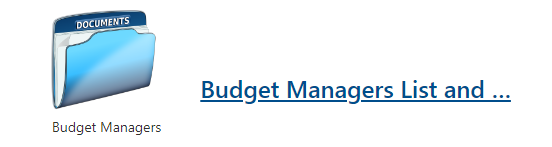 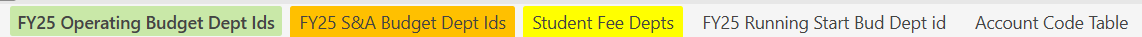 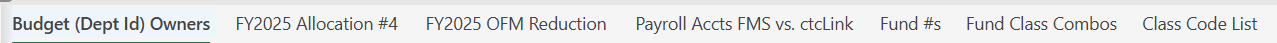 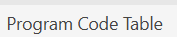 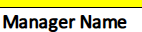 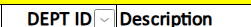 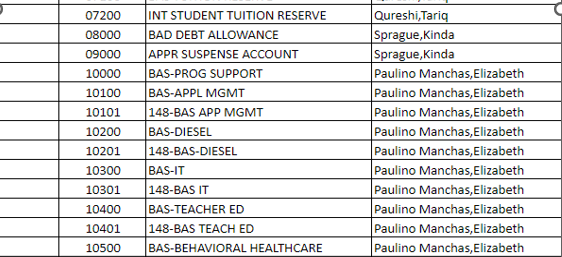 Operating Revenue & Expenses
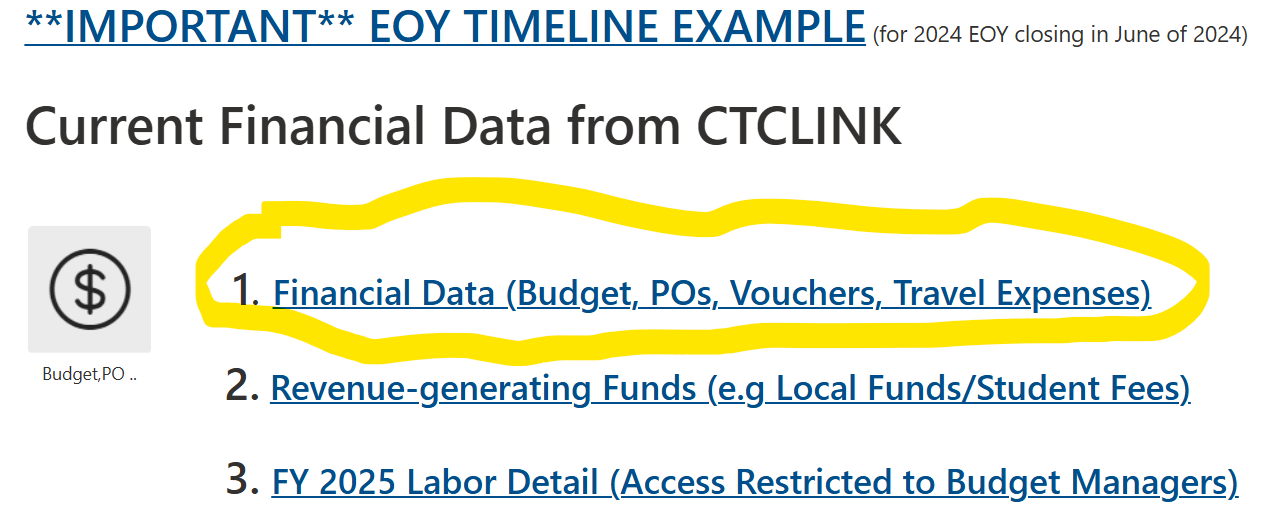 Operating Revenue & Expenses
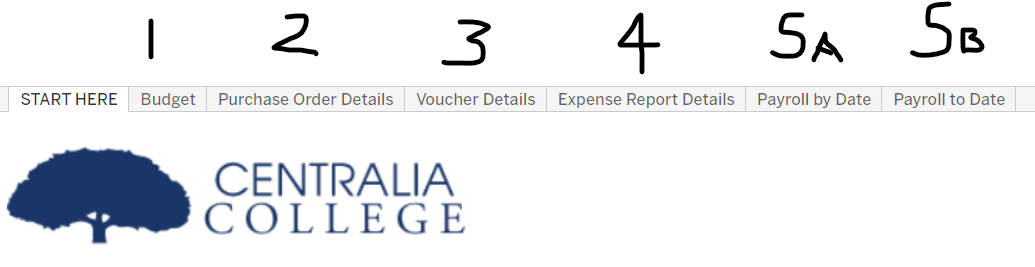 Budget         = Budget, Encumbrances, Expenditures, Available Budget
Purchase Orders Details = Items that were or are on order
Voucher Details                      = Payments made (non-payroll)
Expense Report Details      = Travel & related expenditures
Payroll by Date                       = Salary & Benefits by employee by pay period
Payroll to Date                        = Salary & Benefits by employee YTD
Budget Status Screen
Purchase Order Screen
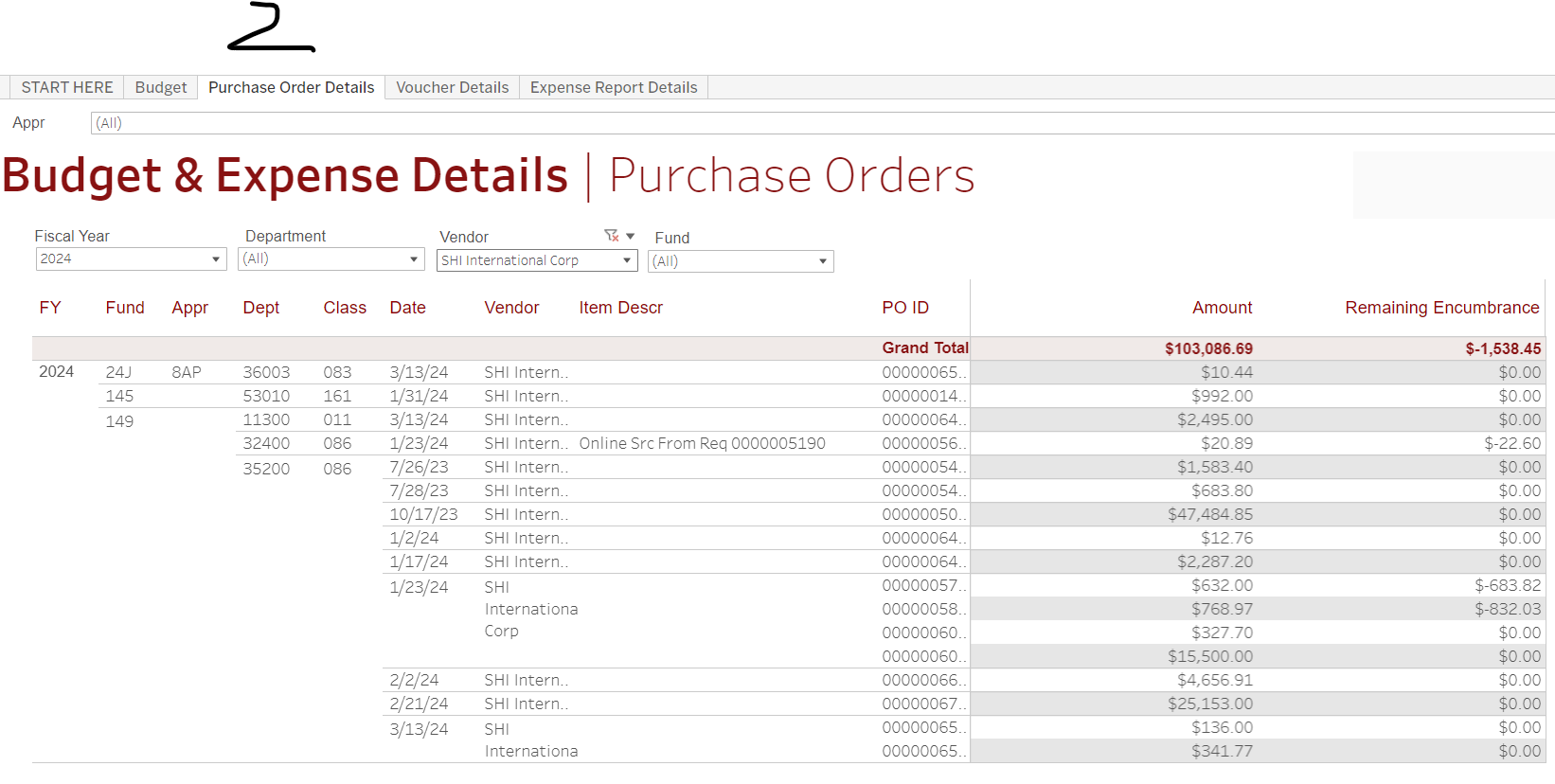 Voucher (Payments) Screen
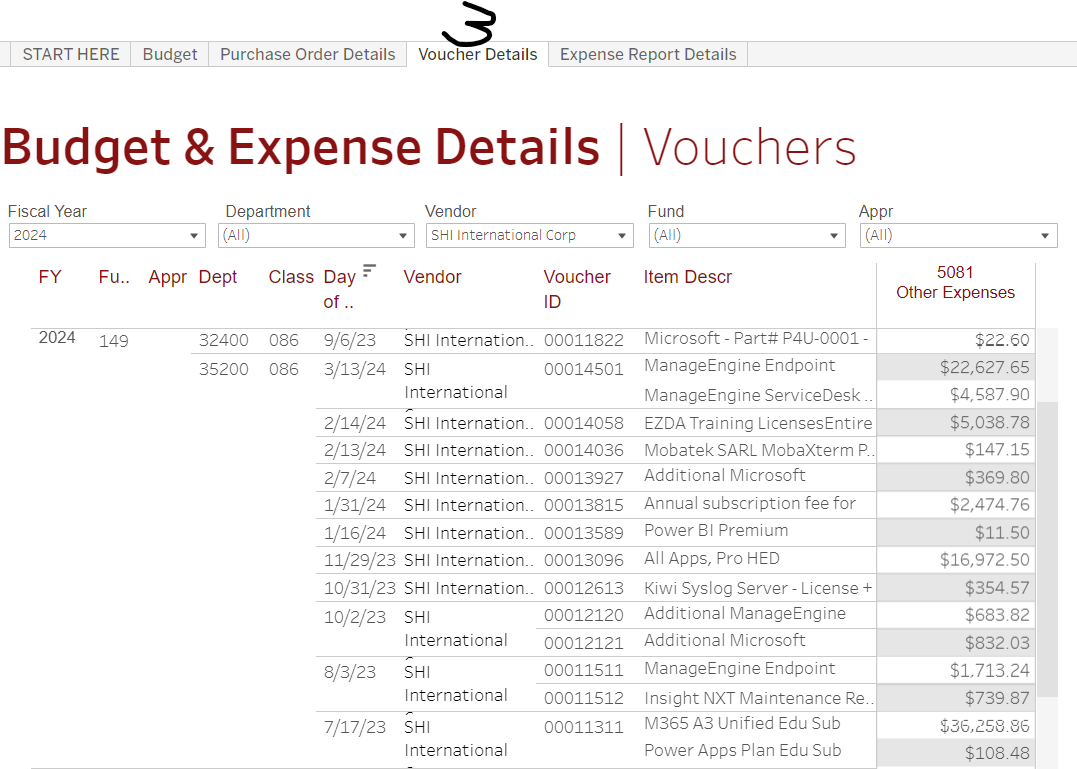 Travel (Payments) Screen
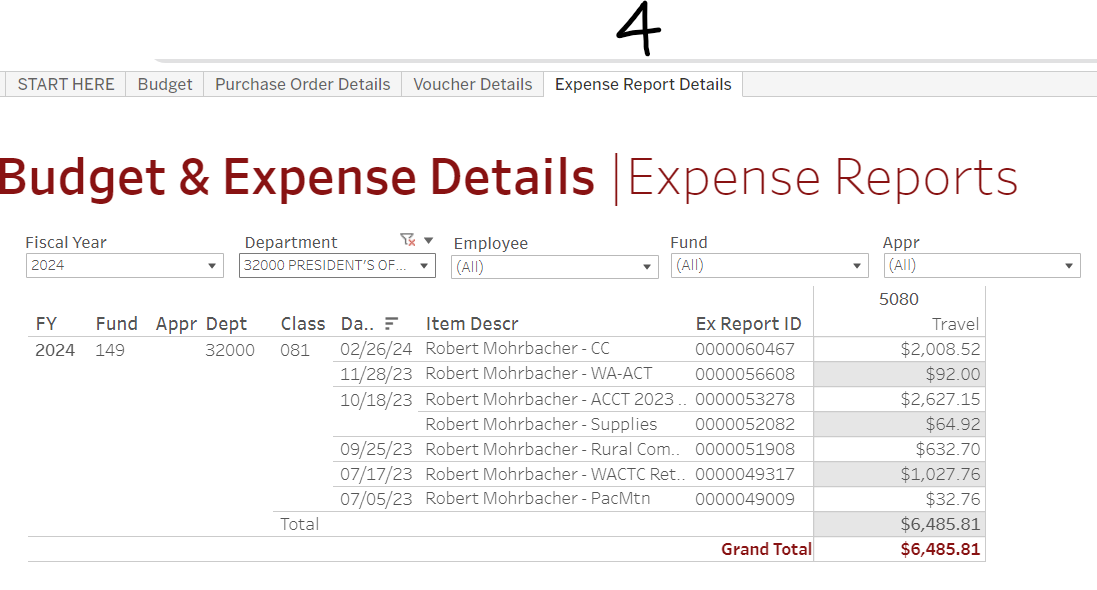 Payroll (Salary & Benefits) by Pay Period
Under Discussion as to access
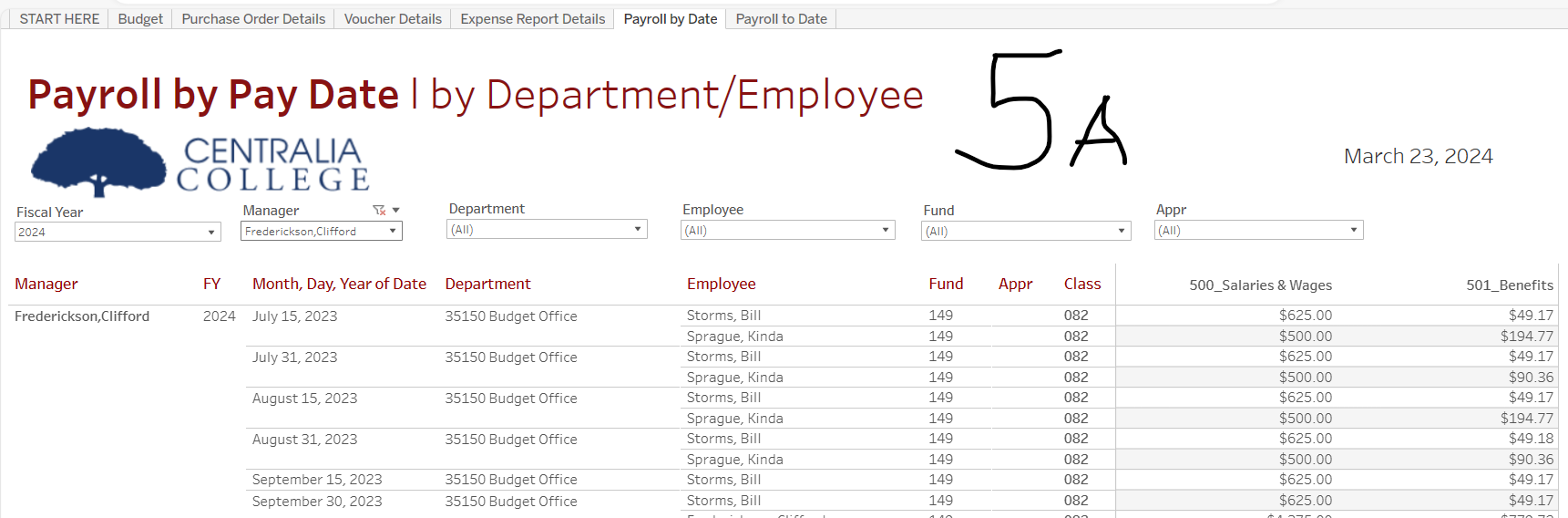 Payroll (Salary & Benefits) YTD
Under Discussion as to access
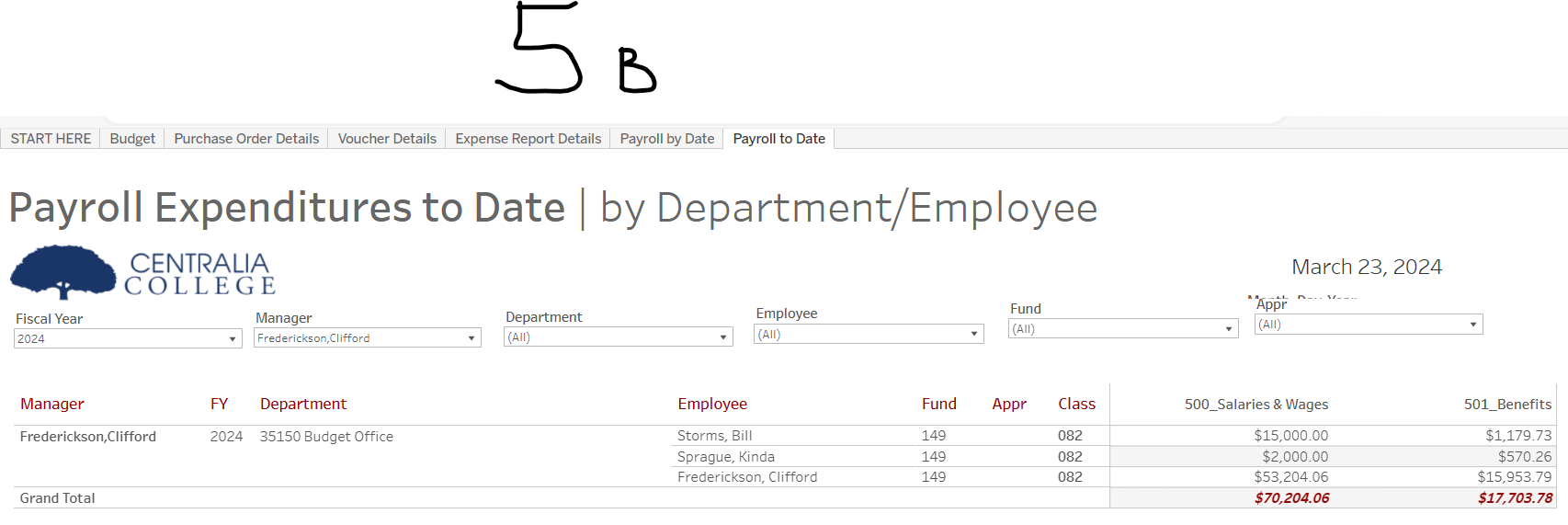 Revenue Generating Departments/Funds
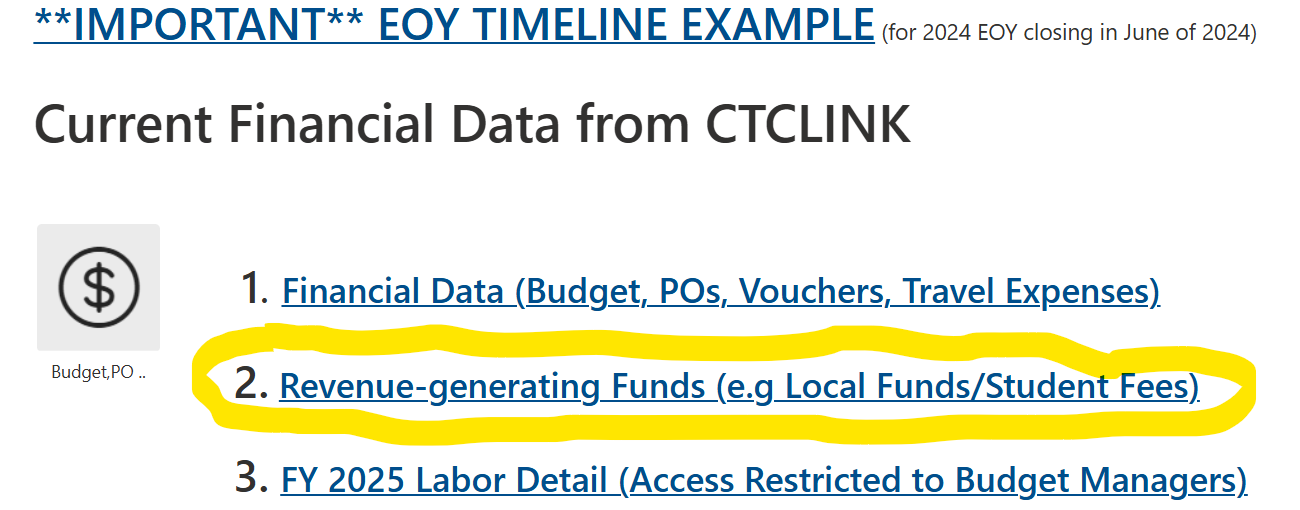 And also this: Revenue-Generating Local Funds
Under Discussion as to access
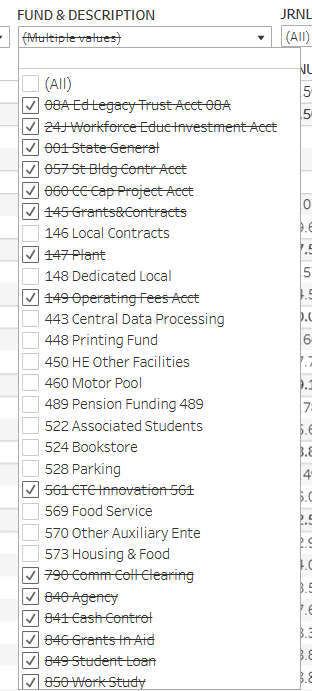 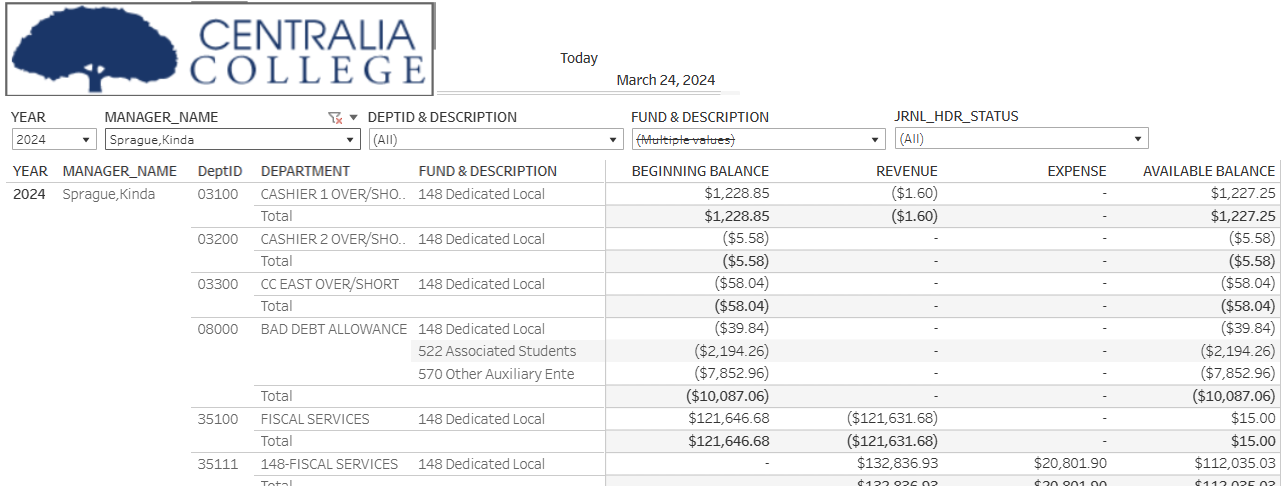 FINQuery – FMSQuery revisited
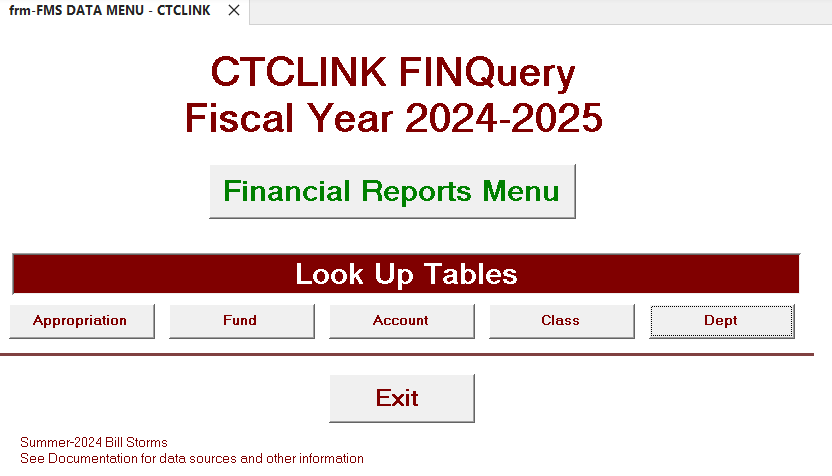 FINQuery – FMSQuery revisited
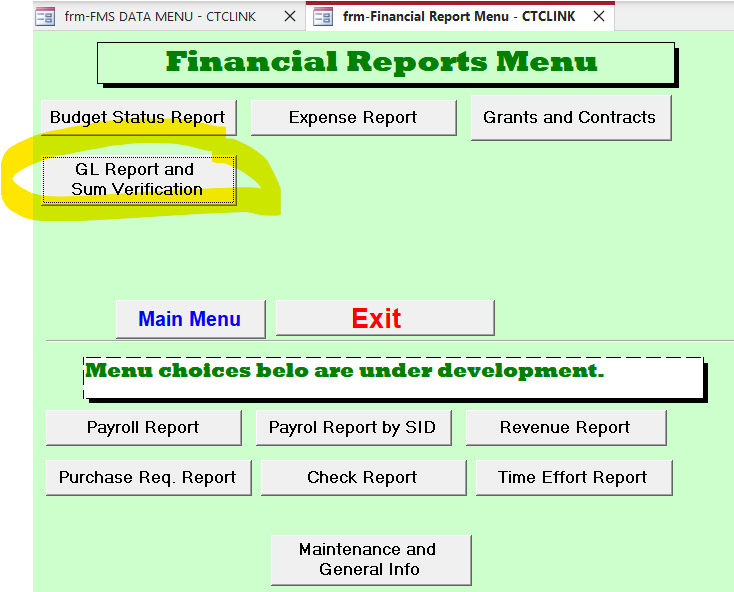 FINQuery – FMSQuery revisited
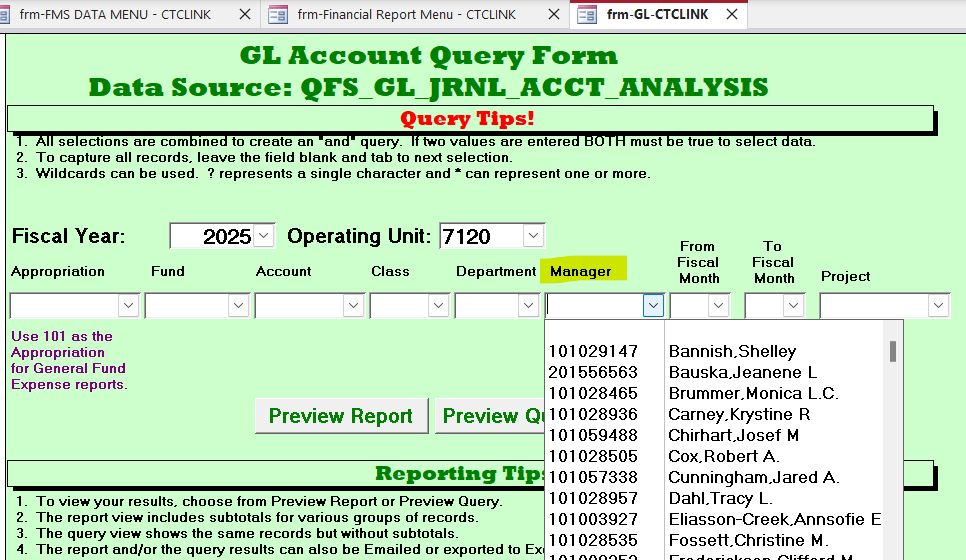 FINQuery – FMSQuery revisited
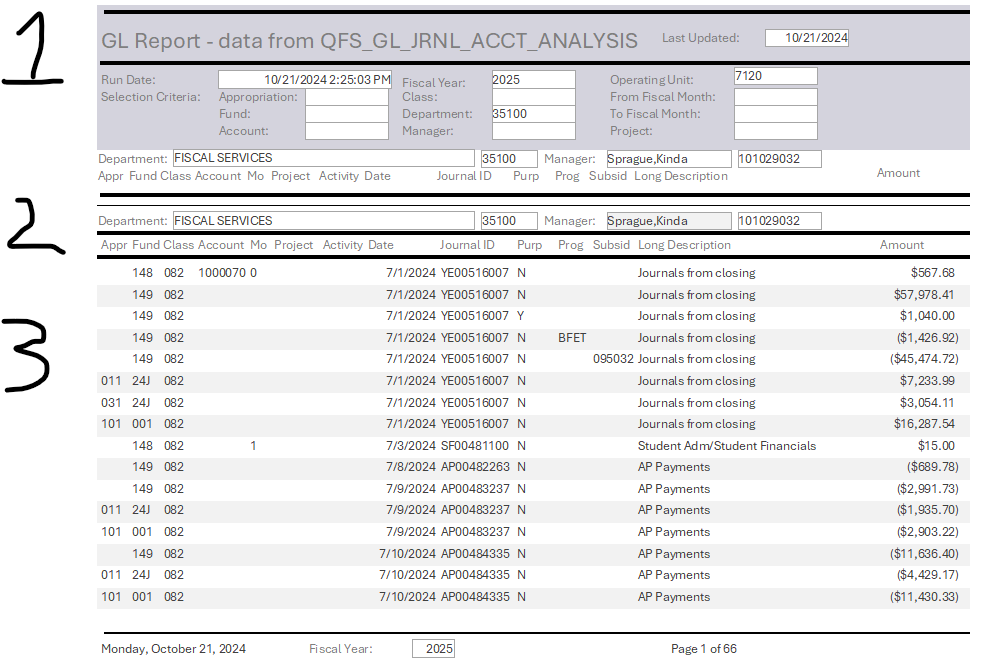 FINQuery – FMSQuery revisited
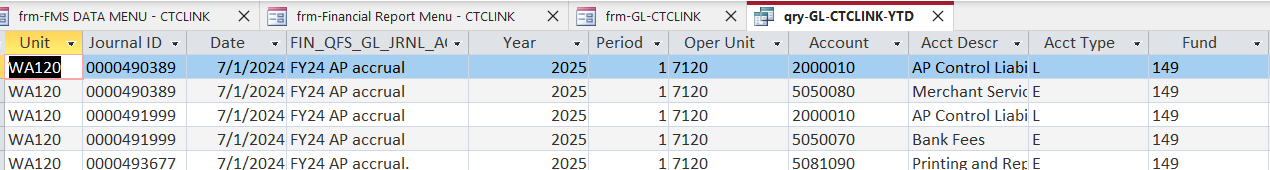 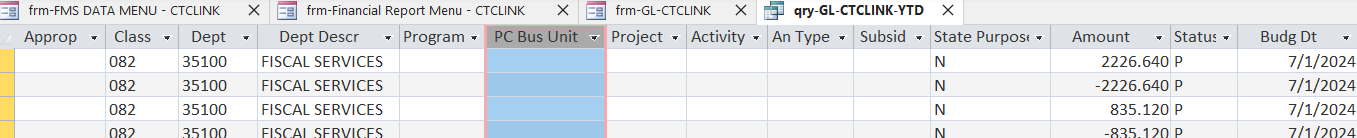 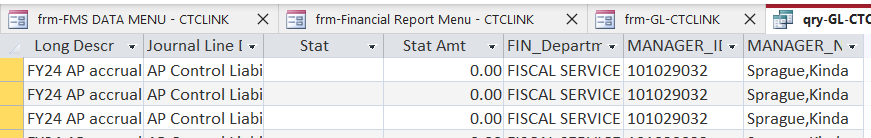 How we did things in the past may have been different and then there was: CTCLINKRansomwareCovidStaff Turnover
“Consultants"
Managing a Budget – Best Practices
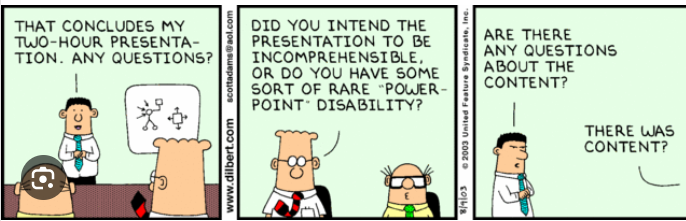